Mercury
Intro to Astrophysics
James Carroll
Elon University
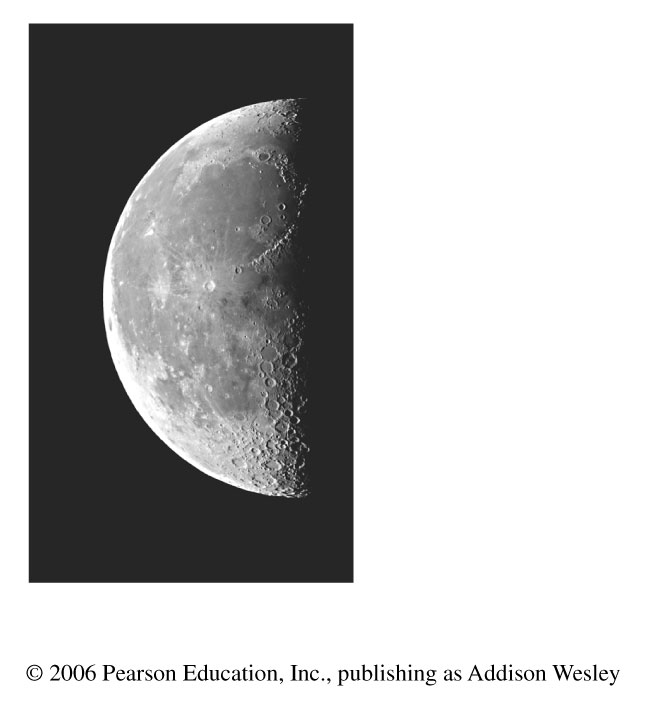 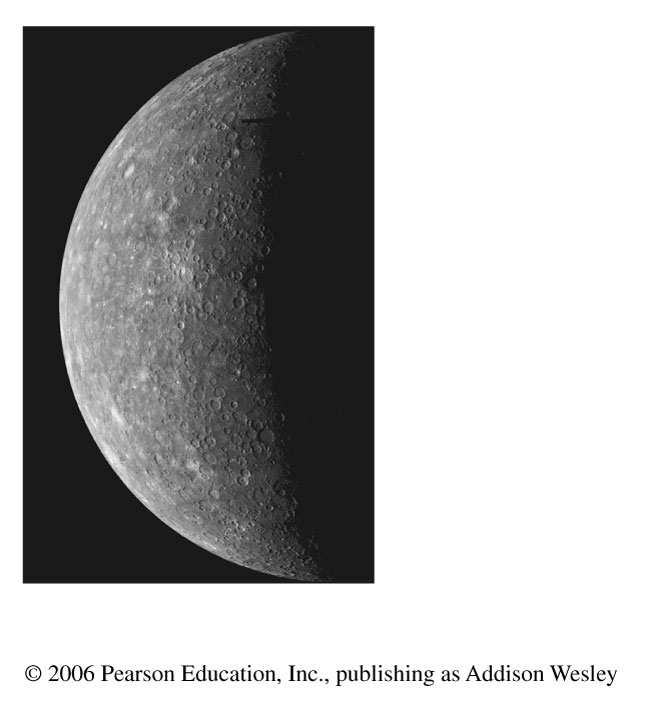 Craters
Craters are formed when planetesimals (comets or asteroids) collide with planets.

Planetesimals typically have a speed of 40,000 to 250,000 km/hr.

When planetesimals collide with a planet, they vaporize solid rock creating a crater.
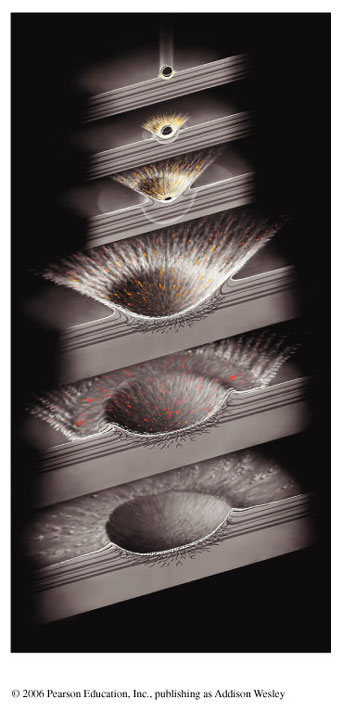 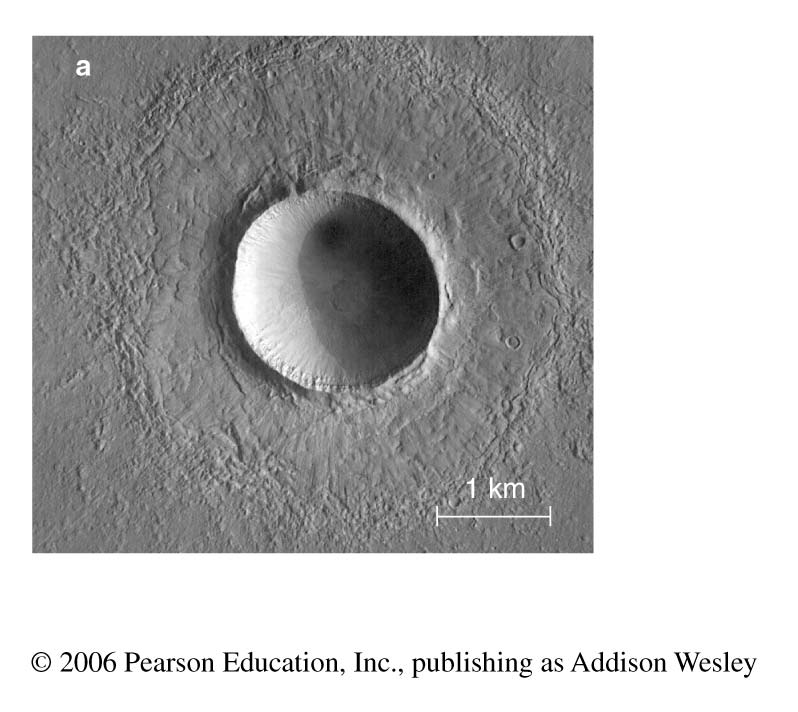 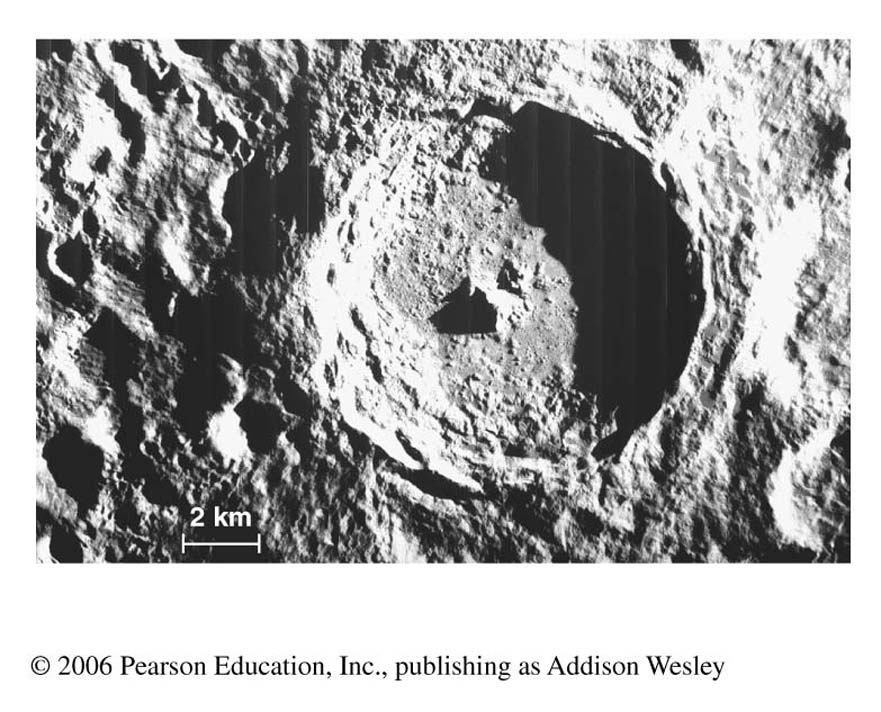 THE MOON
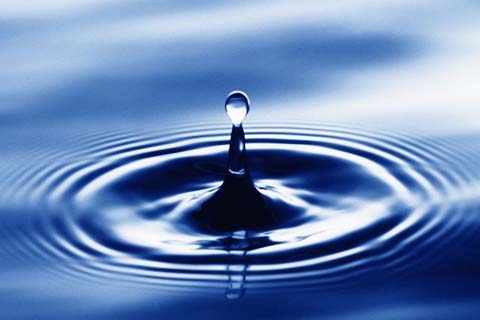 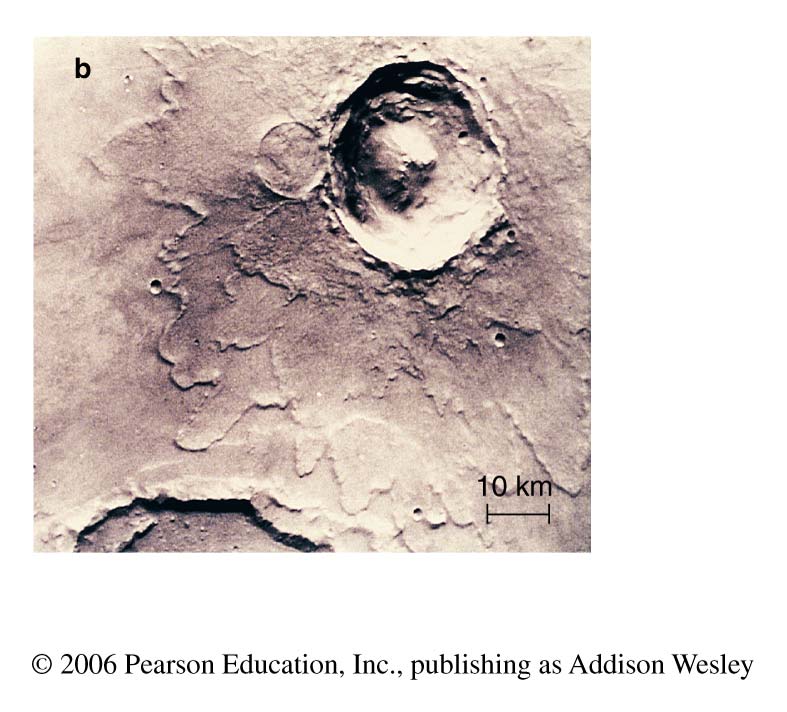 MARS
Crater Characteristics
Craters are 10 times wider than the impacting planetesimal.
Craters are 10 – 20% deep as they are wide
Approximately how deep would a crater caused by a planetesimal with a 10km diameter be?
10 km x 10 = 100 km wide
15% x 100 km = 15 km deep
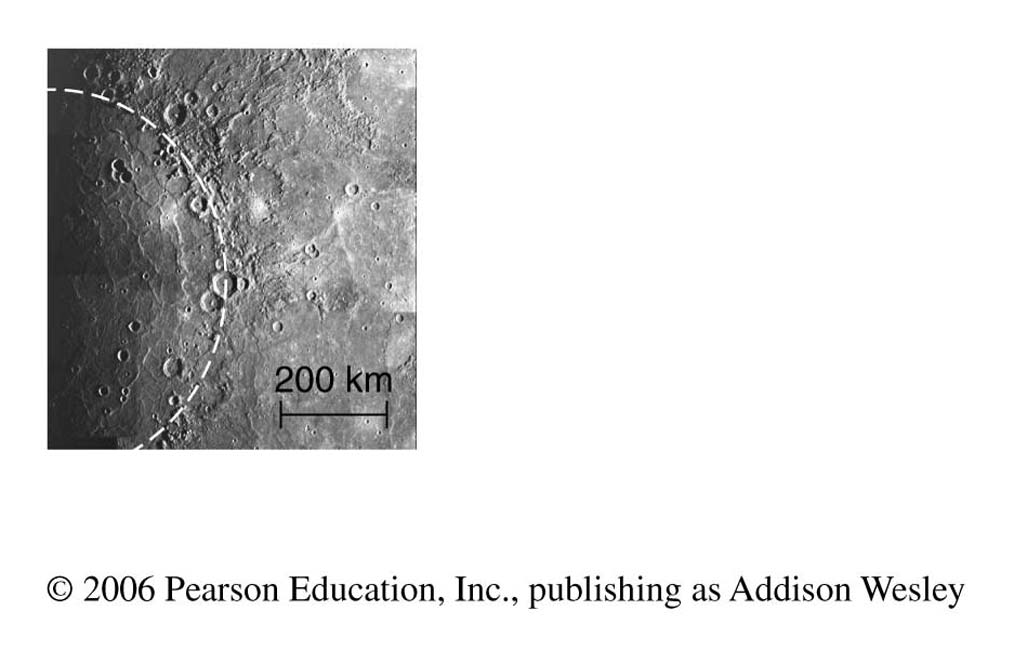 Caloris Basin
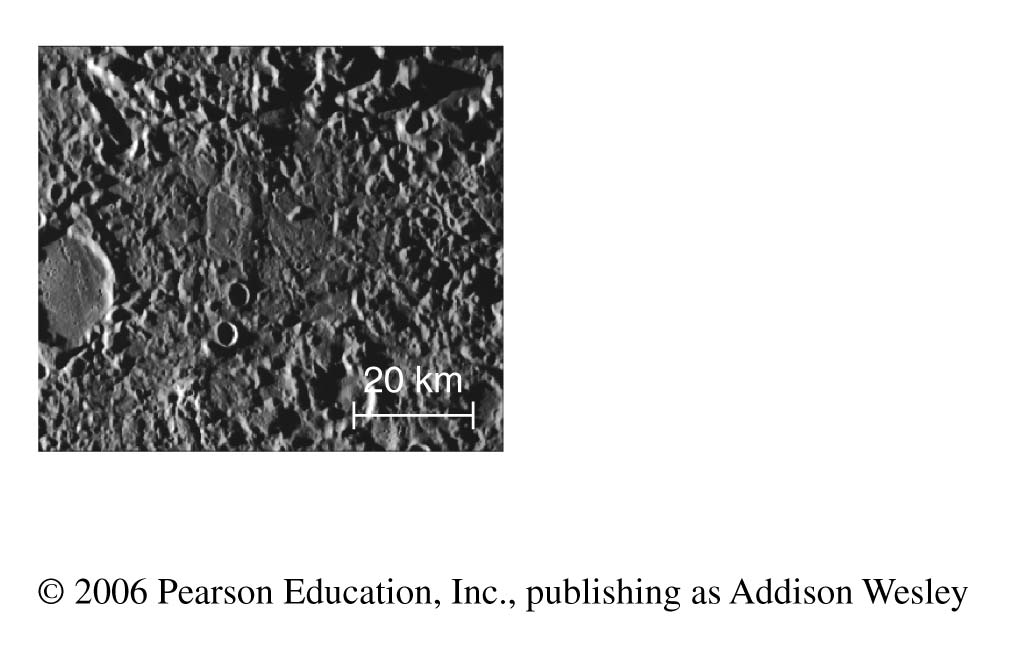 Questions
Why does Mercury have craters while the Earth does not?


How can we use the presence of craters to tell more about Mercury?
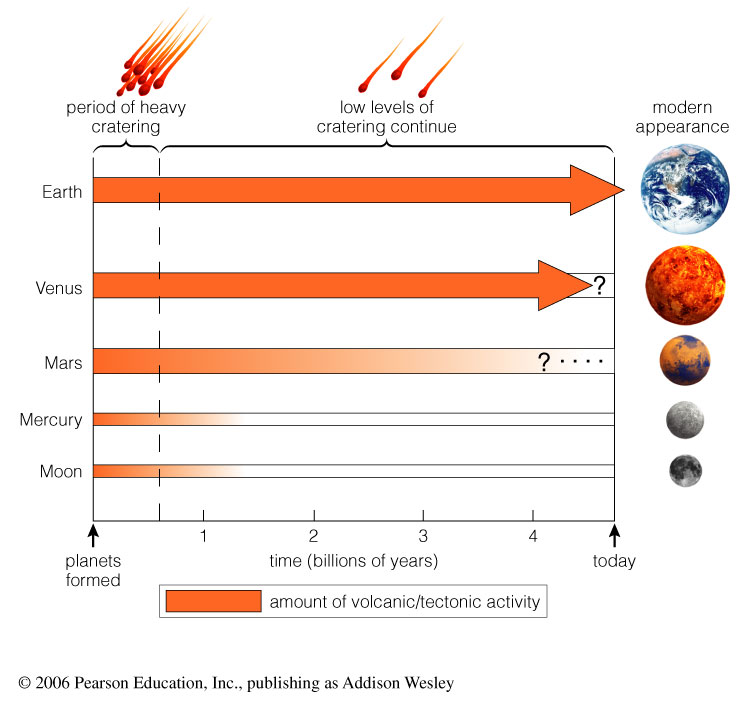 Geological Activity
Looking at smaller planets we see:
Interior cools rapidly 
Tectonic and volcanic activity ceases after a billion years
Molten flows onto surface and covers up craters.
With less geological activity the craters remain.
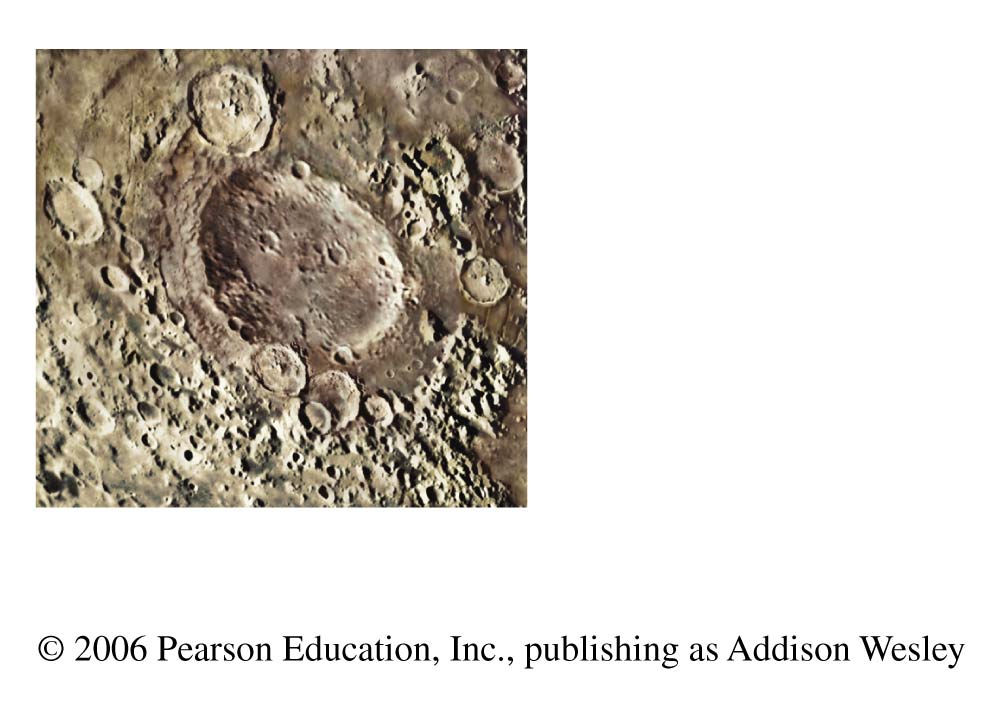 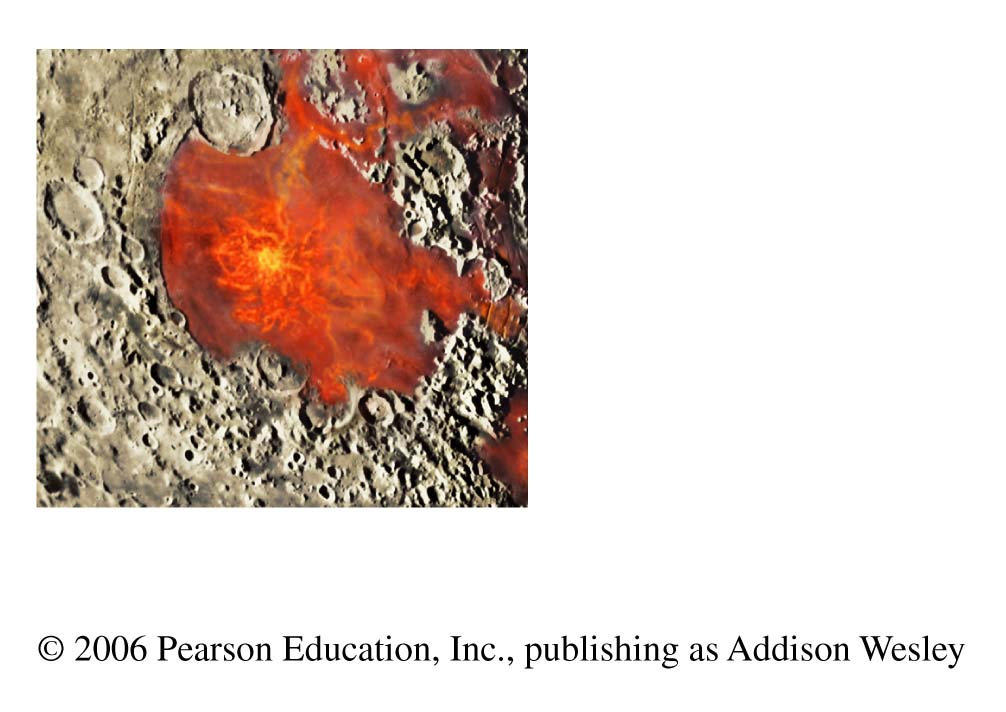 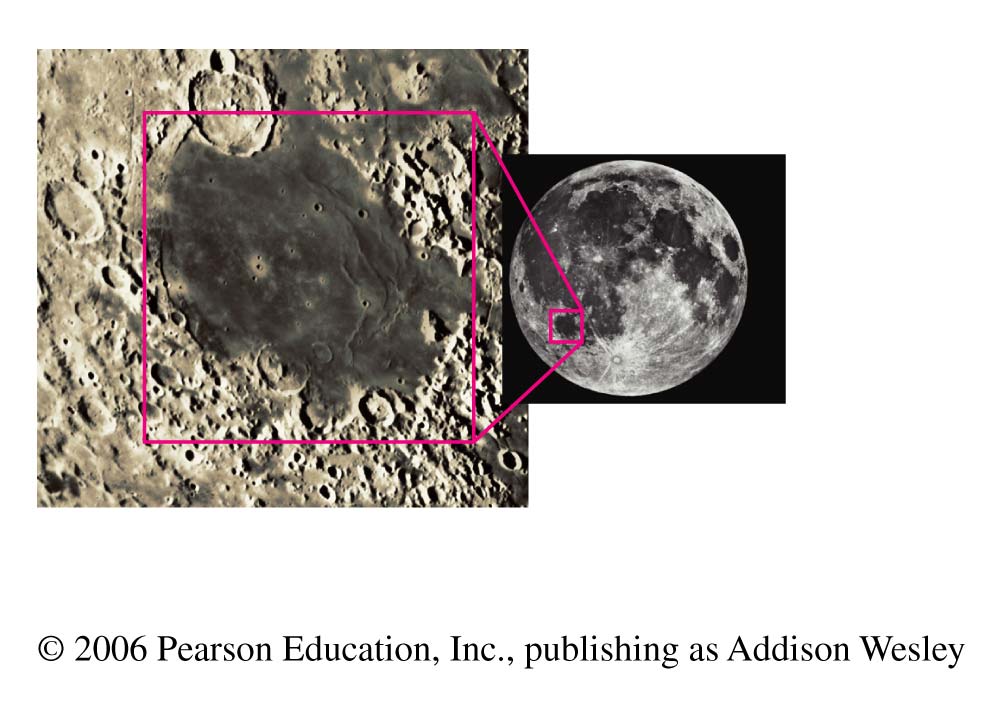 THE MOON
Cliffs or Lobate Scarps
Heat due to accretion and differentiation swelled the size of the core.

As Mercury cooled, the core contracted an estimated 20km.

The shrinking core pulled the lithosphere with it.
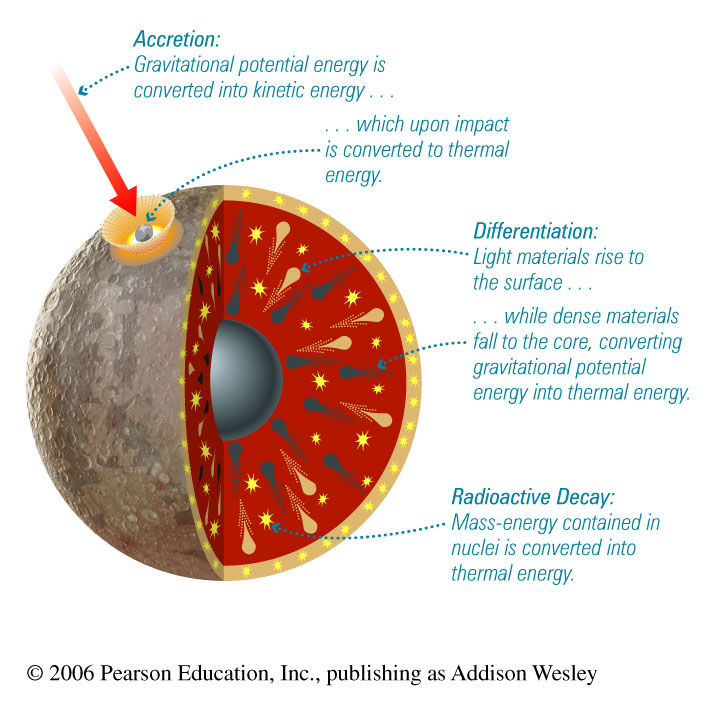 Cliffs or Lobate Scarps
Heat due to accretion and differentiation swelled the size of the core.

As Mercury cooled, the core contracted an estimated 20km.

The shrinking core pulled the lithosphere with it.
Heat due to accretion and differentiation swelled the size of the core.

As Mercury cooled, the core contracted an estimated 20km.

The shrinking core pulled the lithosphere with it.
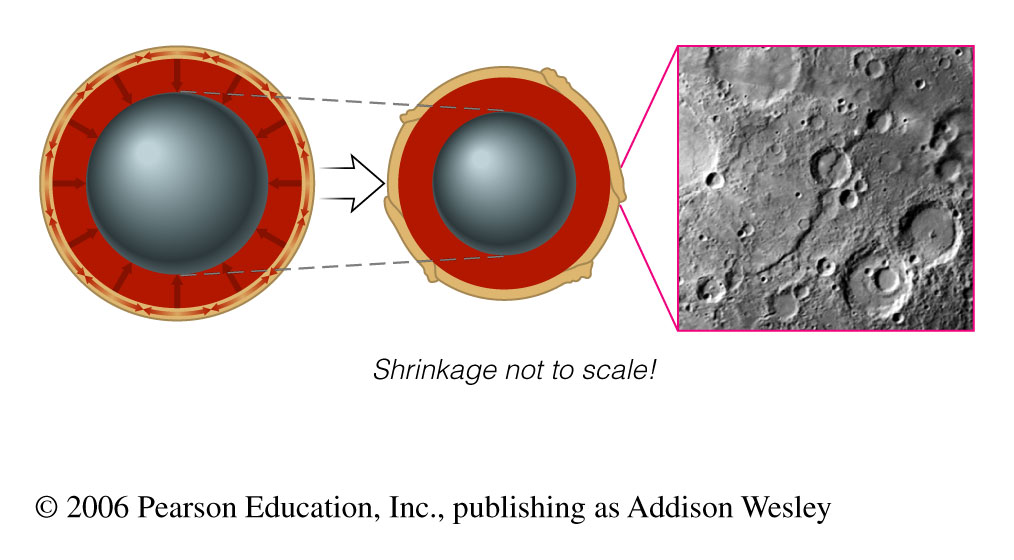 Early Theories
The perihelion precession of Mercury could not be defined by Newtonian Laws.

Le Verrier (French Mathematician)
He suggested the planet Vulcan caused this increased precession in Mercury’s orbit.
Le Verrier gained many followers due to his work discovering Neptune.
Early Theories
Einstein’s theory of relativity provided accurate calculations for Mercury’s precession.

He proved Mercury’s orbit aligned with the curvature of space-time.
Early Theories
Giovanni Schiaparelli concluded Mercury was tidally coupled to the Sun.

In 1962, radio astronomers discovered 3-to-2 coupling.
Current Theories
Mercury’s magnetic field is 100 times less than Earth’s magnetic field.

Remains confusion around Mercury’s magnetic field.
Magnetic Field
3 Basic Requirements for Magnetic Field:

Electrically conducting fluid such as molten metal within the planet.
Occurrence of convection in that layer of fluid.
Moderately rapid rotation
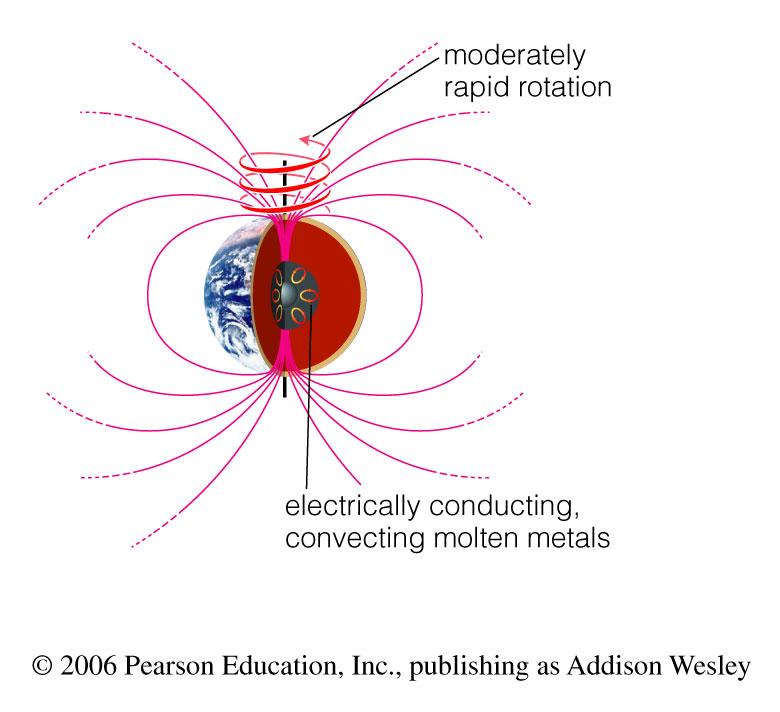 Magnetic Field Recap
The slow rotation would contradict existence of magnetic field.

Mercury’s small size means core should have cooled.  Therefore, there is no convecting molten to generate a field.
Current Theories
Magnetic field is due to Mercury’s abnormally large metal core.

“Frozen-in” – From a time when the planet was warmer and rotated faster.
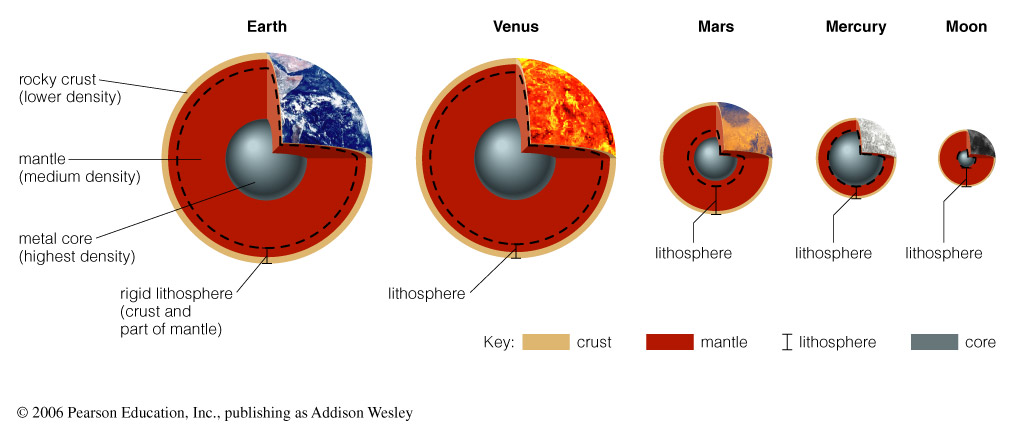 Atmosphere
Existing atmosphere from solar winds trapped by magnetic field.

Very little atmosphere on Mercury
Weak Magnetic Field
Hot temperatures due to proximity to Sun

With low escape velocity and high temperatures gases easily escape atmosphere
Temperatures
Fluxuate from 825K on solar side to 176-60K in shadows.

No gases to transport heat across the planet

Water ice at the poles because almost no sunlight reaches them.